Advertising Best Practices Health, Life & Wealth
2025 INTEGRITY COMPLIANCE SUMMIT
Agenda
Advertisements Generally
Health Insurance Advertising
Medicare Advantage and Part D Advertising
Life and Annuity Advertising
BD/RIA Advertising
2
Advertising Generally
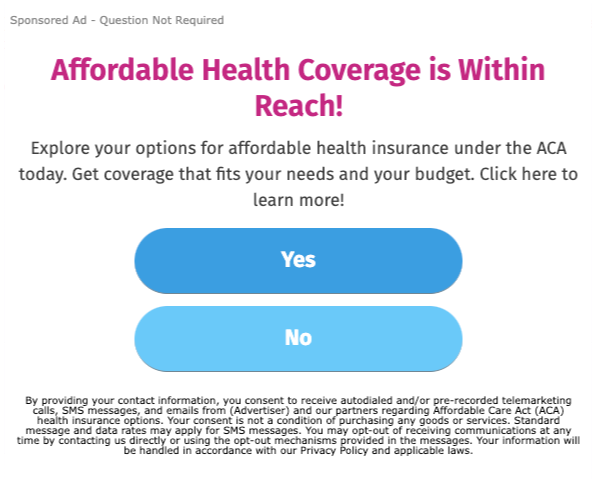 Identifying Advertisements
Printed Materials
Sales Presentations
Radio Programs / Podcasts
Advertising Online
Home Pages
Pop-Ups, Hyperlinks and Banners
Social Media
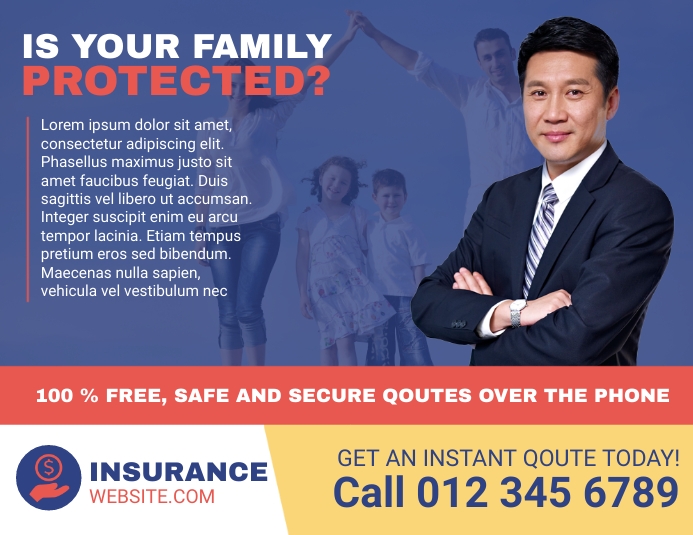 4
Advertising – Health Insurance
Advertising Health Insurance
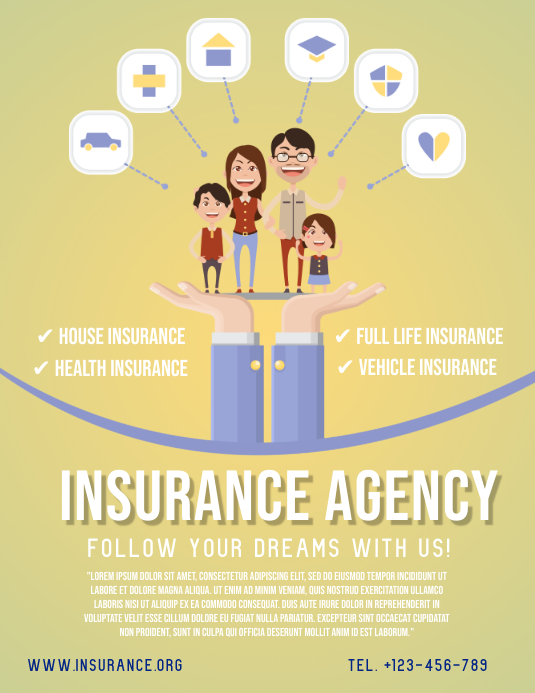 Health insurers are held to a higher standard
	Nearly every state has adopted either the NAIC’s Model Regulation or some version of it – which makes clear that you cannot use fear tactics to induce a consumer to purchase insurance.
6
Advertising for Insurance…
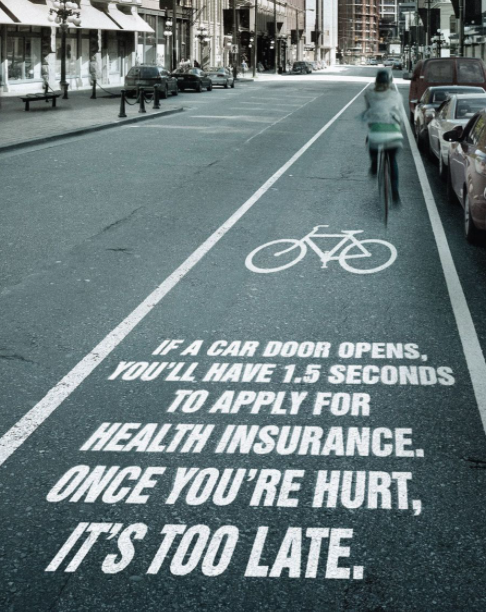 An advertisement, including invitations to inquire or invitations to contract, shall not employ devices that are designed to create undue fear or anxiety in the minds of those to whom they are directed. 
	The use of phrases such as “cancer kills somebody every two minutes” and “total number of accidents” without reference to the total population from which the statistics are drawn.
	The use of phrases such as “the finest kind of treatment,” implying that the treatment would be unavailable without insurance. 
	The use of images that unduly emphasize automobile accidents, disabled persons or persons confined in beds who are in obvious distress, persons receiving hospital or medical bills or persons being evicted from their homes due to their medical bills.
	The use of phrases or devices that imply that long sicknesses or hospital stays are common among the elderly.
NAIC Model Regulation 040 (Advertisements of Accident and Sickness)
7
Introductory or Special Offers
An advertisement of an individual policy shall not directly or by implication represent that a contract or combination of contracts is an introductory, initial or special offer, or that applicants will receive substantial advantages only to a specified group of individuals, unless such is the fact. An advertisement shall not contain phrases describing an enrollment period as “special,” “limited,” or in similar words or phrases when the insurer uses such enrollment periods as the usual method of advertising sickness and accident insurance

NAIC Model Regulation 040 (Advertisements of Accident and Sickness)
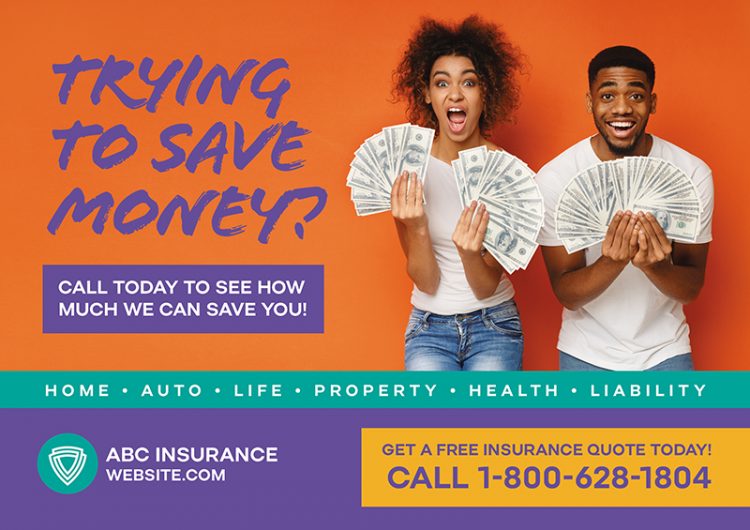 8
Best Practices for Advertising Health Insurance Products
Be truthful
Do not disparage competitors
Do not mislead
Do not create undue anxiety
Use accurate and current testimonials
Make sure statistics are accurate and relevant – disclose sources
Identify legal name of insurer in all advertisements
If advertising insurance, required disclosures
Keep advertising file
9
Medicare Advantage and Part D Advertising Best Practices
Medicare Advantage and Part D Advertising Best Practices
MA and Part D Communications 
MA and Part D Marketing Materials 
MA and Part D Marketing Materials: Lead Generation
MA and Part D Contact Rules 
MA and Part D Educational Events 
MA and Part D Marketing Events 
Other laws apply to “federal healthcare programs”
11
MA and Part D Communications
Do not mislead or provide misleading information. Information should be accurate. 
Do not use high pressure or “scare” tactics. 
Do not confuse.
Do not make unsubstantiated statements.
Do not imply that an MA plan operates as a supplement to Medicare.
Do not us the word best or comprehensive to describe plan or benefits. 
This includes words such as “all,” “full,” “complete,” “comprehensive,” or “unlimited,” to describe benefits
Do not use the word “Medicare” in your title or any of the following titles: 
Medicare Specialist, Benefits Specialist, Medicare Benefits Specialist, Medicare Expert, Benefits Expert, Medicare Consultant, Benefits Consultant, Medicare Agent, Medicare Advisor, Certified Medicare Professional, Benefits Professional, or Certified Benefits Professional 
Required disclaimer: “Not affiliated with or endorsed by the government or Federal Medicare Program.”
12
MA / Part D Marketing Material
“Marketing” = Communications that meet the intent and content standards. 
Intended to:
Draw attention to a MA plan or plans
Influence decision-making process when making an MA or PDP plan selection
Influence a decision to stay enrolled in a plan
Content – Includes or addresses:
Plan’s benefits, benefits structure, premiums, or cost sharing
Content regarding measuring or ranking standards (Star Ratings or plan comparisons)
Content regarding rewards and incentives 
Required disclaimer: “We do not offer every plan available in your area. Currently we represent [X number of] organizations which offer [X number of] products in your area. Please contact Medicare.gov, 1‑800‑MEDICARE, or your local State Health Insurance Program to get information on all of your options.”
13
MA / Part D Marketing Material
DON’T FORGET to first obtain carrier approval and then file with CMS approval for all marketing Materials!
You should include the carrier names of all carriers offering the referenced products in all marketing materials.
Carrier names MUST appear as follows in marketing materials:
In print marketing, the names must be in 12-point font and may not be in the form of a disclaimer or fine print.
In TV, online, or social media marketing, the names must either be read at the same pace as the phone number OR must be displayed throughout the entire ad in a font size equivalent to the advertised phone number, contact information, or benefits.
In radio or voice-based advertising, the names must be read at the same pace as the advertised phone numbers or other contact information.
You must also obtain approval from each carrier listed to include their name even if the content is only a communications.
Do not market benefits in a service area where those benefits are not available unless marketing in the particular service area is unavoidable because of the use of local or regional media that covers the service area.
14
MA / Part D: Lead Generation
15
MA / Part D: Lead Generation (cont.)
Effective October 1, 2024, carriers (MAOs and PDP sponsors) must ensure that any personal beneficiary data collected by a TPMO for marketing or enrollment may only be shared with another TPMO when prior express written consent (PEWC) is given by the beneficiary to be contacted by the receiving TPMO.
Personal beneficiary data is “contact information” such as name, address, and phone number.
PEWC must be obtained through a clear and conspicuous disclosure that lists each entity receiving the data and allows the beneficiary to consent or reject the sharing of their data with each individual TPMO. There should be an affirmative action by the beneficiary to acknowledge (opt-in) that sharing their data with another TPMO is permitted.

TPMOs can share personal beneficiary data with MAOs and PDP sponsors without PEWC from the beneficiary. (This is because MAOs and PDP sponsors are not TPMOs.)
TPMOs can share personal beneficiary data with MAOs and PDP sponsors without PEWC from the beneficiary.
16
[Speaker Notes: Personal beneficiary data is “contact information” such as name, address, and phone number.

PEWC must be obtained through a clear and conspicuous disclosure that lists each entity receiving the data and allows the beneficiary to consent or reject the sharing of 
their data with each individual TPMO. There should be an affirmative action by the beneficiary to acknowledge (opt-in) that sharing their data with another TPMO is 
permitted.]
MA and Part D Contact Rules
Agents may only make unsolicited direct contact with potential clients (including individuals that are referred to you) using the following methods:
Conventional mail and other print media (e.g., advertisements, direct mail)
Email – provided all emails contain an opt-out function and the TPMO Disclaimer
All other unsolicited contact is prohibited when making contact with potential clients (including individuals that are referred to you). 
Do not conduct door-to-door solicitation or “door Knocking” go to their residence without a pre-scheduled appointment.
Do not leave flyers, leaflets, door hangers, etc. at residences or on cars (Note: this is only permissible if you have a pre-scheduled appointment who is a “no-show”).
Do not approach potential enrollees in common areas such as parking lots, lobbies, sidewalks, retail stores, etc.
Do not send text messages.
Do not message on social media.
17
[Speaker Notes: Unsolicited contact is contact that is not asked for or requested by the consumer.]
MA and Part D Educational Events
Educational events must be advertised as “educational.”
Educational events must be held in a public venue and not in an in-home or one-on-on setting.
18
MA and Part D Sakes and Marketing Events
Sales / marketing events must be reported to each applicable carrier you are representing.
Sales and marketing events may be held in the common area of a healthcare setting (e.g., lobby, conference room, or cafeteria of a hospital. In a pharmacy, events must be outside of the areas where individuals wait for services from or interact with pharmacists or technicians and/or obtain medications (generally at least 15 feet away from the pharmacy counter).
19
[Speaker Notes: Each carrier has its own process, timeframes, and requirements. Make sure you know how/ when to report your events.

If an event must be cancelled, know each carrier’s process, timeframe, and requirements for cancellations. If cancelled within the minimum required timeframe, a 
representative should still be present to notify potential attendees of the cancellation (and stay at least a half an hour past the scheduled start time).]
Other laws apply to “federal healthcare programs”
Federal Anti-Kickback Statute: criminal law that prohibits offering or receiving anything of value for referrals to federal health care programs. 
Civil Monetary Penalties Law – Beneficiary Inducements Statute: a federal law that imposes civil penalties on healthcare providers who offer financial benefits to Medicare or Medicaid beneficiaries.
False Claims Act: a federal law that holds people and companies accountable for defrauding the government. It's the main tool the government uses to fight fraud against itself. 
Health Care Fraud Statute: makes it illegal to defraud a health care benefit program, including Medicare, Medicaid, and private health insurance. 
Stark Law: a set of federal laws that prohibit physicians from referring patients to certain healthcare entities if they have a financial relationship with those entities. 
Exclusion from federal healthcare programs.
Remember: Medicare Advantage and Part D are “federal healthcare programs”!
20
Advertising – Life & Annuities
NAIC Model Regulation 570 (Advertisements of Life Insurance and Annuities)
Defines “advertisement” to mean material designed to create public interest in life insurance or annuities or in an insurer, or in an insurance producer; or to induce the public to purchase, increase, modify, reinstate, borrow on, surrender, replace or retain a policy.
22
Best Practices for Advertising Life & Annuity Products
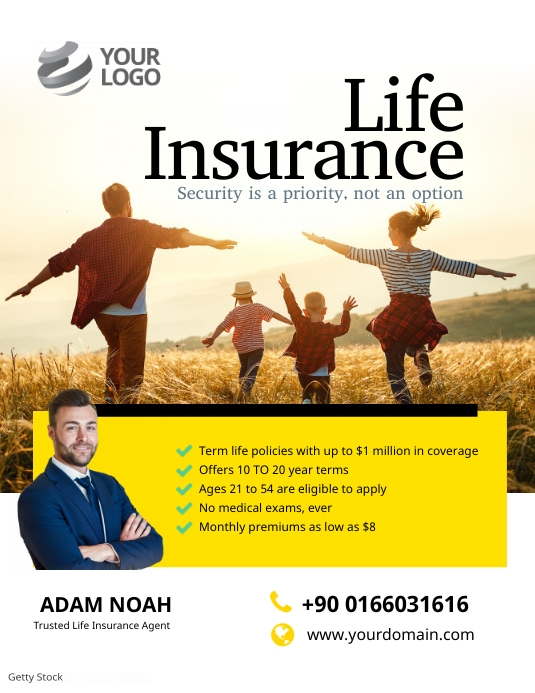 Use accurate and current testimonials and disclose if they are compensated
Use accurate and relevant statistics and disclose sources
Identify the type of product
Discuss primary purpose and objective of the product
Disclose all features of the product, especially fees, expenses, and surrender charges
Position annuities as a long-term vehicle designed for retirement planning
23
Best Practices for Life Cash Value Products
Do not imply coverage will last for the insured’s entire life
Do not overemphasize investment or tax features
Must disclose guaranteed elements when discussing non-guaranteed elements
Must disclose non-guaranteed elements may change
Do not imply no consequence of taking withdrawals or policy loans 
If ad says premiums are optional, it must disclose that skipping premiums could cause the policy to lapse
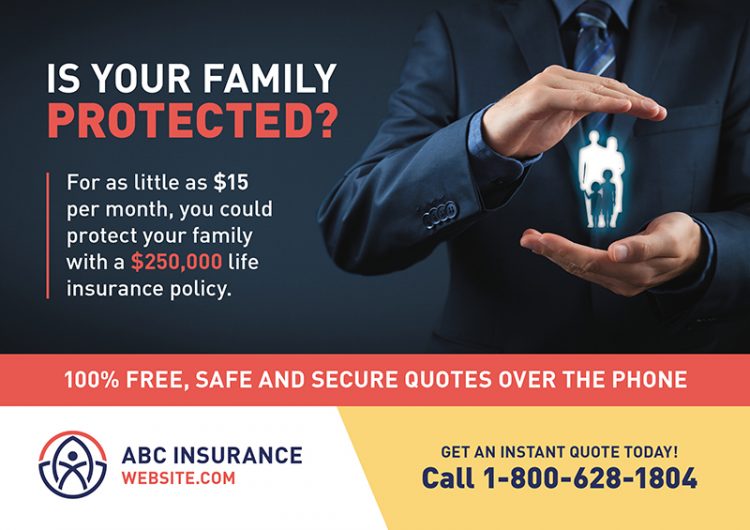 24
Best Practices for Products with Accelerated Death Benefits
Do not imply accelerated death benefits are an indemnification benefit because they merely allow access to the death benefit

Do not imply there is no cost to use the accelerated death benefits because they reduce the death benefit

Make clear that not all medical conditions qualify
25
Best Practices for Accelerated Underwriting
If an ad says there is no medical exam required, it must say there will be medical questions

Do not imply everyone will get a decision in seconds
26
Best Practices for Indexed Products
Do not equate the index account to the underlying index
Do not imply volatility-controlled indexes are “uncapped”
Do not imply policy value can never decrease in a down market
Must disclose caps, spreads, and participation rates, and other features that impact interest credited
If there is a bonus, must disclose there may be higher surrender charges, longer surrender charge periods, lower interest crediting rates, lower participation rates, lower caps, or higher spreads, which may exceed the amount of the bonus
27
Words Matter
28
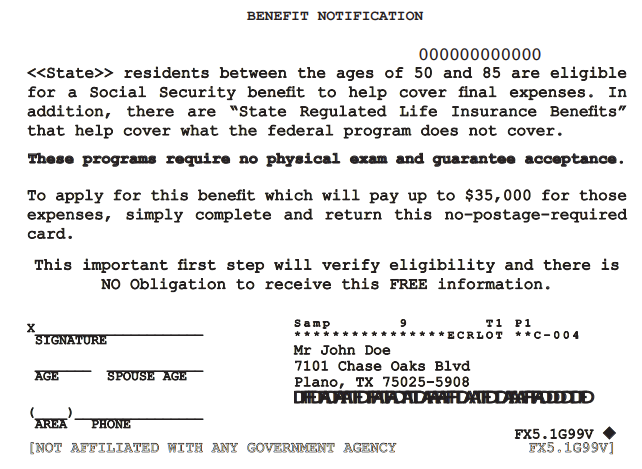 Case of the Misleading Vendor Mailer
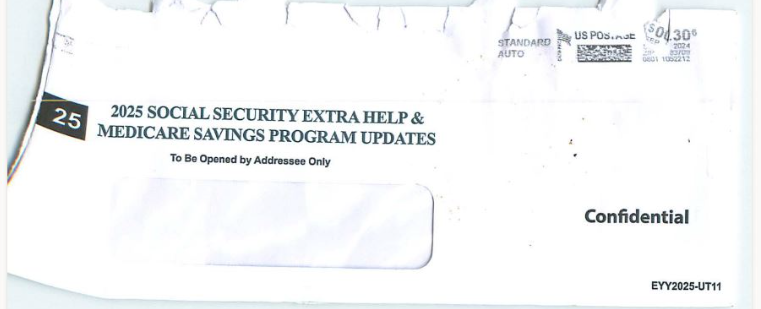 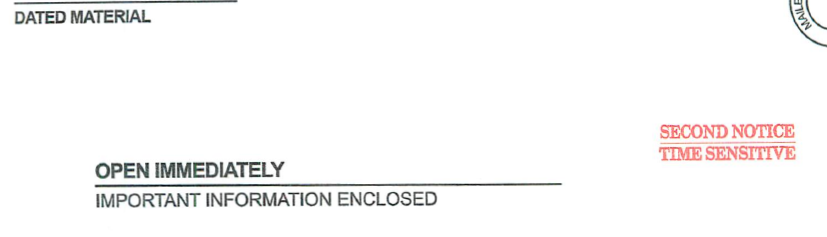 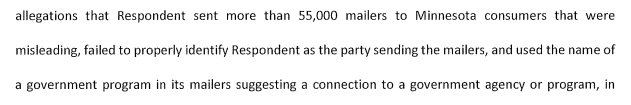 29
Broker-Dealer (BD) and Registered Investment Advisor (RIA)
BD Communications
FINRA Rule 2210 – Communications with the PublicFINRA Rule 2211 - Communications with the Public About Variable Life Insurance and Variable Annuities
31
FINRA Rule 2210
Definitions of types of communications
Filing and approval requirements
Principal approval required pre-use
Pre and post-use filing requirements may apply
Content Standards 
Principles of fair dealing and good faith, must be fair and balanced, and must provide a sound basis for evaluating the facts
Must not make any false, exaggerated, unwarranted, promissory or misleading statement or claim in any communication.
32
Investment Advisers Act Marketing Rule
Investment Advisers Act – Marketing Rule
Timeline
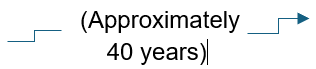 34
IA Marketing Rule – SEC “Hot Topic”
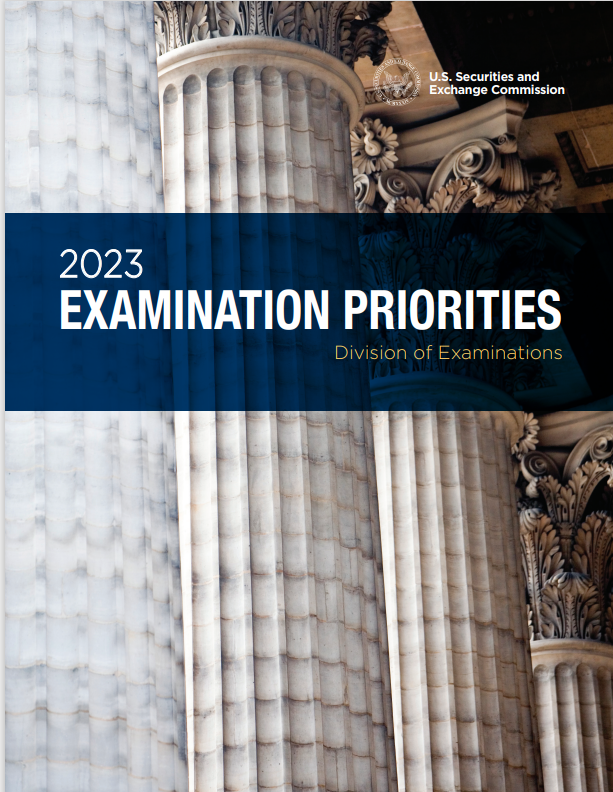 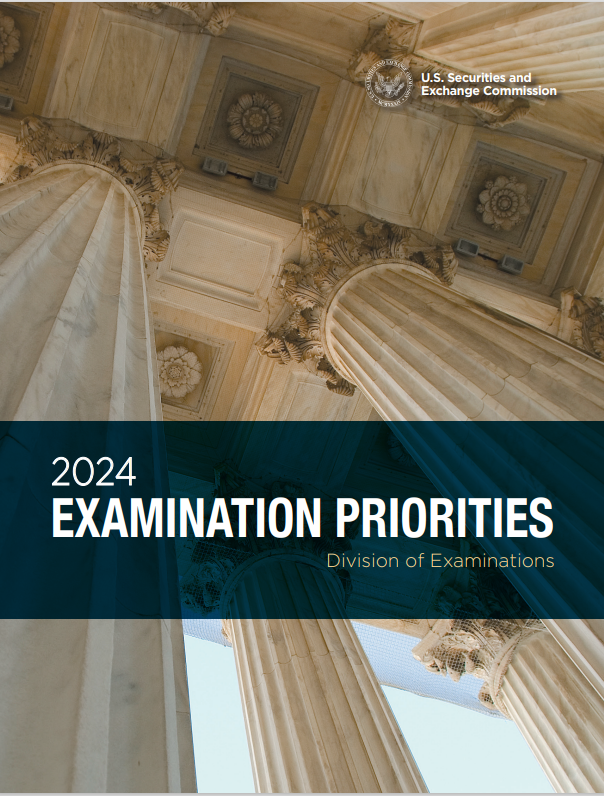 Examination Priorities
2025 – “Examinations focusing on [the effectiveness of advisers’ compliance programs] typically include an evaluation of the core areas …which include, as applicable and appropriate for each examination, marketing….”

2024 – “Particular examination focus will include marketing practice assessments for whether advisers… have: (1) adopted and implemented reasonably designed written policies and procedures …; (2) appropriately disclosed their marketing-related information on Form ADV; and (3) maintained substantiation of their processes and other required books and records.”

2023 – “…[T]he Division will …assess whether RIAs have adopted and implemented written policies and procedures that are reasonably designed to prevent violations …of the Marketing Rule. The Division will also review whether RIAs have complied with the substantive requirements of the Marketing Rule….”
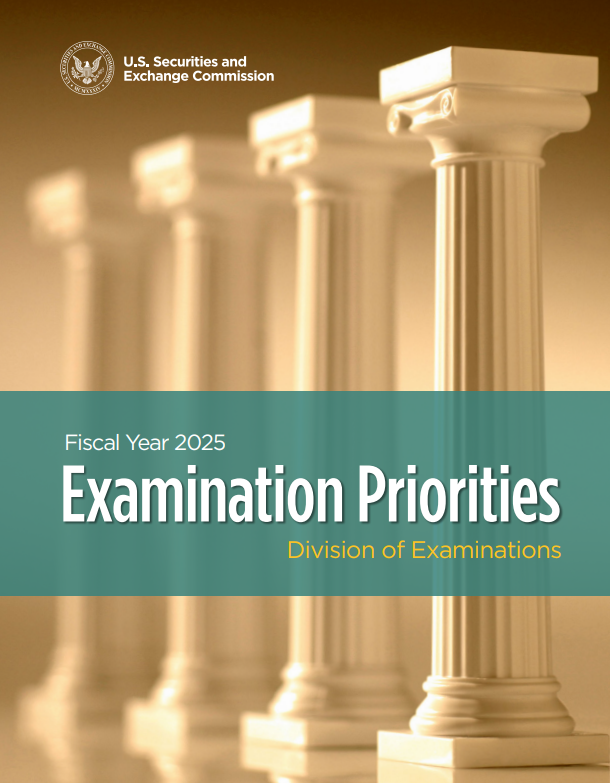 IA Marketing Rule – Definition of “Advertisement”
36
IA Marketing Rule – Definition of “Advertisement”
What counts as “indirect” communication?
Unauthorized and unapproved communications, or posts, created by firm employees may be considered by the SEC to be an “indirect communication” of the adviser depending on the facts and circumstances. 

Marketing prepared by or distributed by a third party may constitute an indirect communication of the adviser if the adviser is perceived to have adopted the communication as its own or has become sufficiently entangled with it.

Adoption – adoption occurs when an investment adviser explicitly or implicitly endorses or authorizes the communication.

Entanglement – entanglement occurs, for example, when an investment adviser edits, sorts, curates, or selects certain third-party created content over other content, which can create a misleading impression, as when an adviser deletes unfavorable reviews from its social media site but retains favorable reviews.
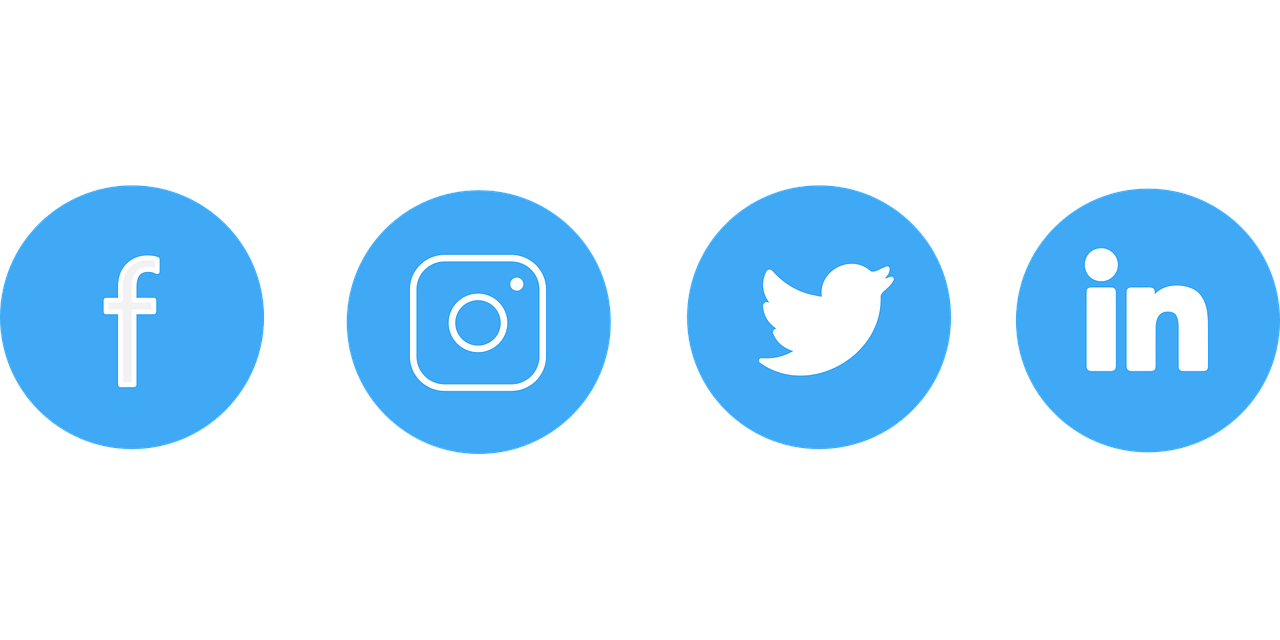 37
IA Marketing Rule - Requirements
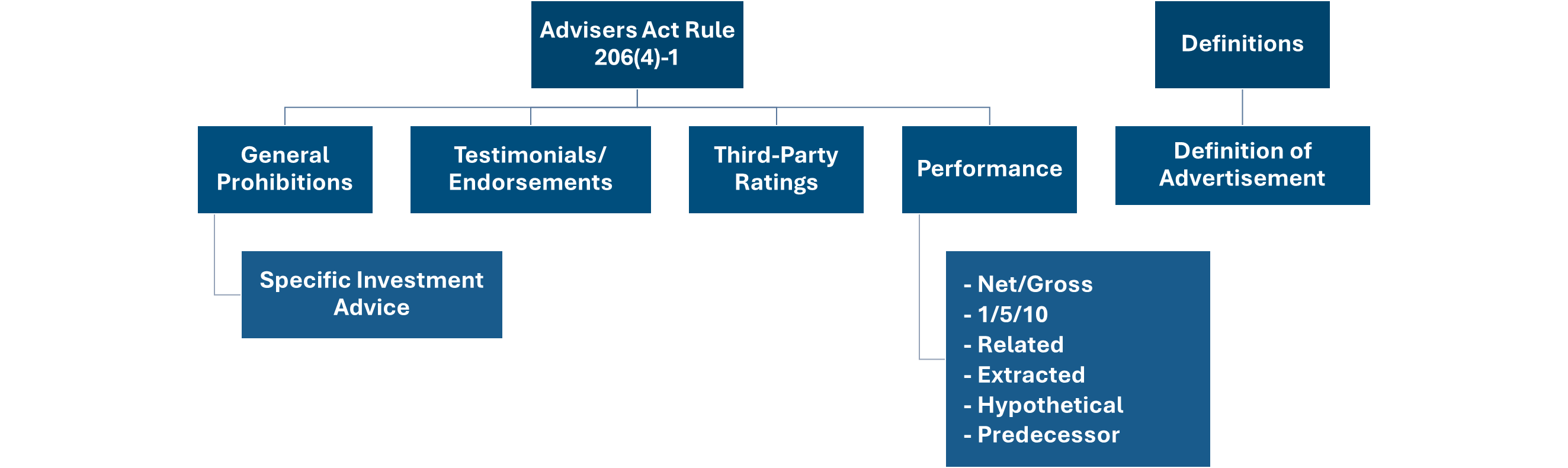 38
IA Marketing Rule – General Prohibitions
Untrue or misleading facts or statements
Use of material that the adviser has no reasonable basis for believing it will be able to substantiate upon request by the SEC staff
Misleading implications/inference relating to the adviser
Lack of fair and balanced discussion of client benefits vs. risks
Specific investment advice unless fair and balanced
Performance reports or time periods not fair and balanced
Catch-all – anything materially misleading
39
Testimonials / Endorsements
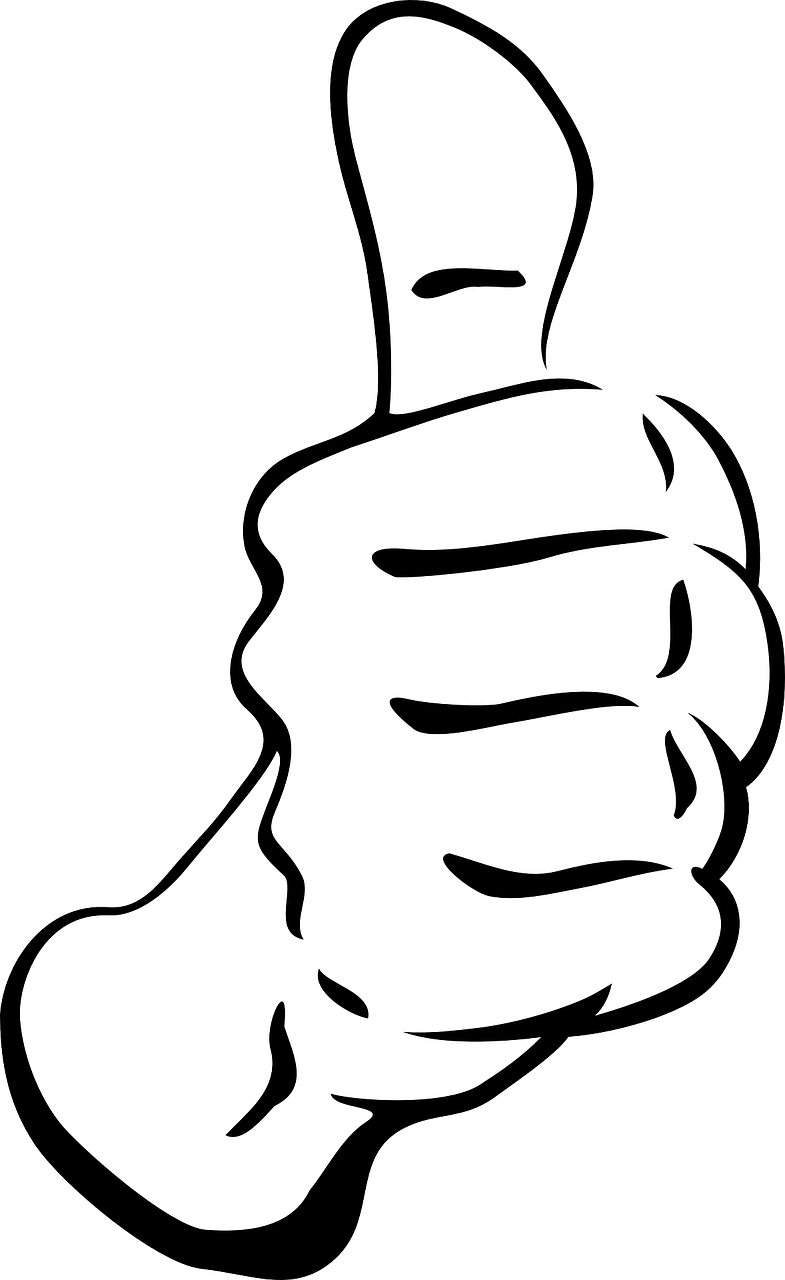 Testimonial is any statement by a current client …about the client’s …experience with the adviser or its supervised persons; that solicits any current or prospective client …to be a client of…the adviser; or that refers any current or prospective client …to the adviser.
Endorsement is any statement by a person other than a current client …that indicates approval, support, or recommendation of the adviser or its supervised persons or describes that person’s experience with the adviser or its supervised persons; directly or indirectly solicits any current or prospective client …to be a client of …the investment adviser; or refers any current or prospective client …to be a client of… the investment adviser.
Testimonials / Endorsements
Cash or non-cash compensation provided directly or indirectly, for an endorsement or testimonial counts. 
Non-cash compensation may include, for example:
Fee waivers or reductions;
Cross-referral arrangements with other professionals;
Gifts or entertainment (e.g., golf trips);
Refer-a-friend arrangements;
Directing brokerage to a broker in exchange for client referrals.
Includes oral communications and one-on-one communications to capture the traditional one-on-one solicitation activity, in addition to solicitations for non-cash solicitation activity.
Testimonials / Endorsements
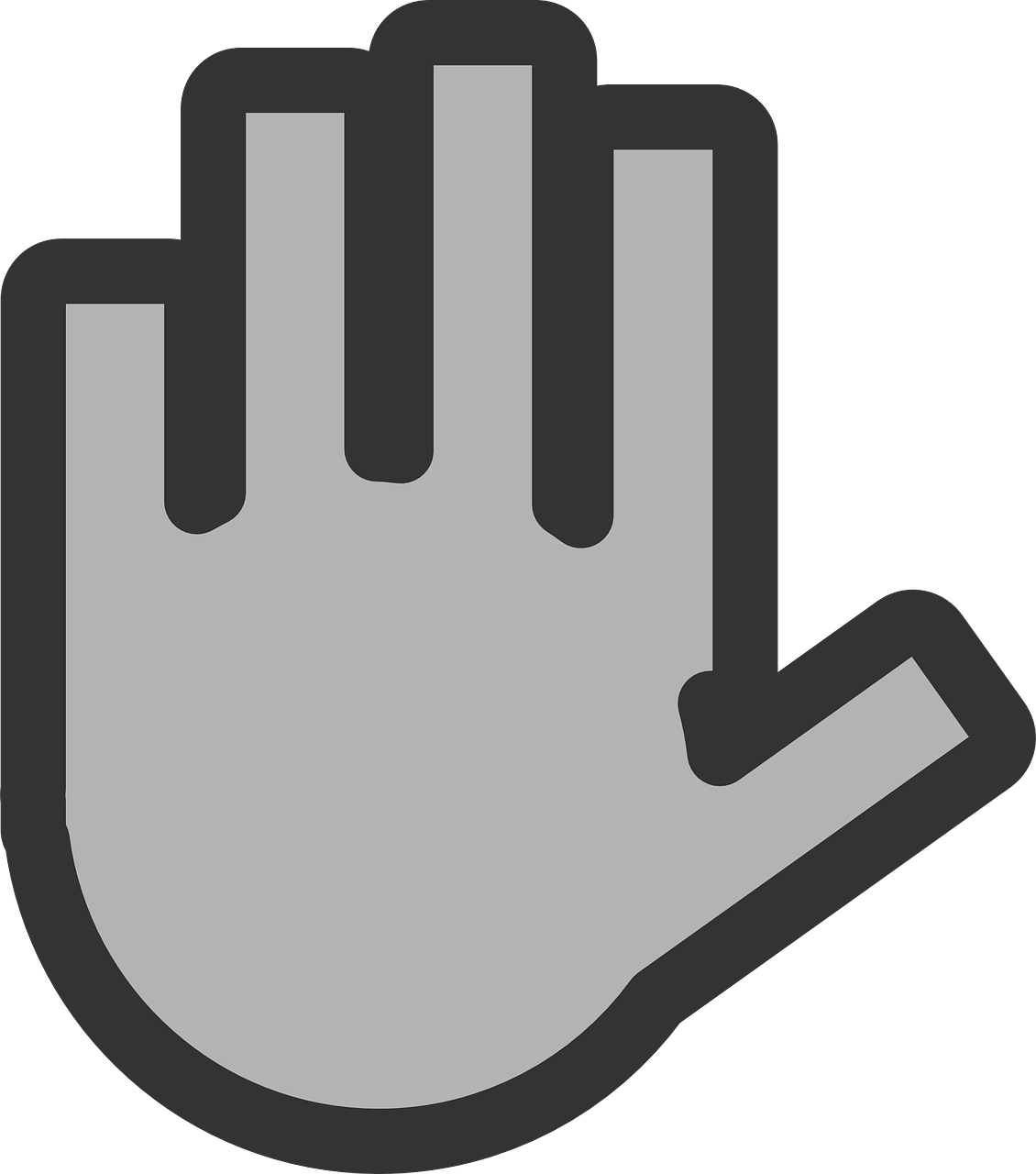 Subject to certain exceptions, testimonials / endorsements must meet certain criteria, including:

Required disclosures;
The person providing the testimonial or endorsement must not be an ineligible person, as defined;
The adviser must provide oversight, and; 
A written agreement must be entered into between the adviser and the person providing the testimonial or endorsement.
Testimonials / Endorsements – 1. Disclosure
Adviser must disclose, or reasonably believe the person giving the testimonial or endorsement discloses, at the time of dissemination: 

Clearly and prominently: 
The testimonial is given by a current client or investor, and the endorsement was given by a person other than a current client or investor, as applicable; 
That cash or non-cash compensation was provided, if applicable; and 
A brief statement of any material conflicts of interest on the part of the person giving the testimonial or endorsement resulting from the adviser relationship.

Additional disclosures:
The material terms of any compensation arrangement, including a description of the compensation provided or to be provided, directly or indirectly, to the person for the testimonial or endorsement; and 
A description of any material conflicts of interest on the part of the person giving the testimonial or endorsement resulting from the adviser’s relationship with such person and/or any compensation arrangement.
43
Testimonials / Endorsements  1. Disclosure
What constitutes “clear and prominent” disclosure?
If written, must be at least as prominent as the testimonial or endorsement. 
If oral, should be provided at the same time as the testimonial / endorsement. 
If video post or audio recording, should generally be included as a banner frame or read aloud during the recorded statement.
44
Testimonials / Endorsements – 2. Ineligible Persons
Can’t pay just anyone to provide a testimonial / endorsement
An investment adviser may not compensate a person, directly or indirectly, for a testimonial or endorsement if the adviser knows, or in the exercise of reasonable care should know, that the person giving the testimonial or endorsement is an ineligible person (as defined) at the time the testimonial or endorsement is disseminated. 

An ineligible person is a person subject to a disqualifying Commission action or any disqualifying event and certain persons associated with such person as defined at section (e)(9) of the rule. These generally include: 
convictions of various felonies or misdemeanors, 
final orders, 
judgments, 
decrees by a court of competent jurisdiction, and 
cease and desist orders by the SEC for certain scienter-based anti-fraud violations.
45
Testimonials / Endorsements – 3. Agreement, 4. Oversight
3. Written Agreement. A written agreement must be entered into with any person giving a testimonial or endorsement that describes the scope of the agreed-upon activities and the terms of compensation for those activities. 

4. Compliance and Oversight. The investment adviser must have a reasonable basis for believing that the testimonial or endorsement complies with applicable requirements of the rule.
46
Testimonials / Endorsements – Partial Exceptions
Certain of the requirements 1 – 4 will apply to some arrangements but not to others depending on factors such as whether:

the testimonial or endorsement is compensated or the compensation paid was less than $1,000 in a 12-month period (de miminis comp), 
the testimonial or endorsement is provided by a related person of the investment adviser
the testimonial or endorsement is provided by an SEC registered broker or dealer
the testimonial or endorsement is provided by a person covered by rule 506(d) of Regulation D under the Securities Act of 1933 with respect to a rule 506 securities offering under the Securities Act of 1933 and whose involvement would not disqualify the offering
Testimonials / Endorsements – Partial Exceptions
Partial Requirement Exceptions Chart
Third-Party Ratings
Definition of a third-party rating
A rating or ranking of an investment adviser provided by a person who is not a related person, and such person provides such ratings or rankings in the ordinary course of its business.
An advertisement may include third-party ratings if:
It complies with the rule’s general prohibitions and additional conditions.
Adviser has a reasonable basis to believe any questionnaire or survey used in the preparation of the third-party rating is structured to make it equally easy for a participant to provide favorable and unfavorable responses and is not designed or prepared to produce any predetermined result (the due diligence requirement).
Clearly and prominently discloses:
Date on which the rating was given and the period on which the rating was based.
Identity of the third-party which created and tabulated the rating.
If applicable, compensation has been provided directly or indirectly by the adviser in connection with obtaining or using the third-party rating.
49
Performance Marketing
Net Performance. No gross performance unless also show net with equal prominence and calculated over same period using same methodology
Specific Timeframes. Performance results must be shown for one-, five-, and ten-year periods (except if portfolio didn’t exist for a period, then the life of the portfolio)
SEC Approval. May not state or imply calculation or presentation has been approved by SEC
Related Performance. May not show related performance unless it includes all related portfolios (subject to certain exceptions)
Extracted Performance. May not present extracted performance unless offer to provide promptly the performance results of the total portfolio from which extracted.
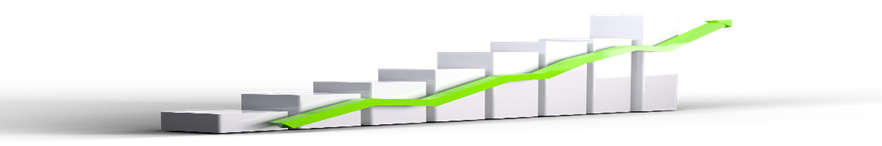 50
Hypothetical Performance
Hypothetical performance 
		means performance results that were 
	   not actually achieved by any portfolio of the 
			investment adviser.
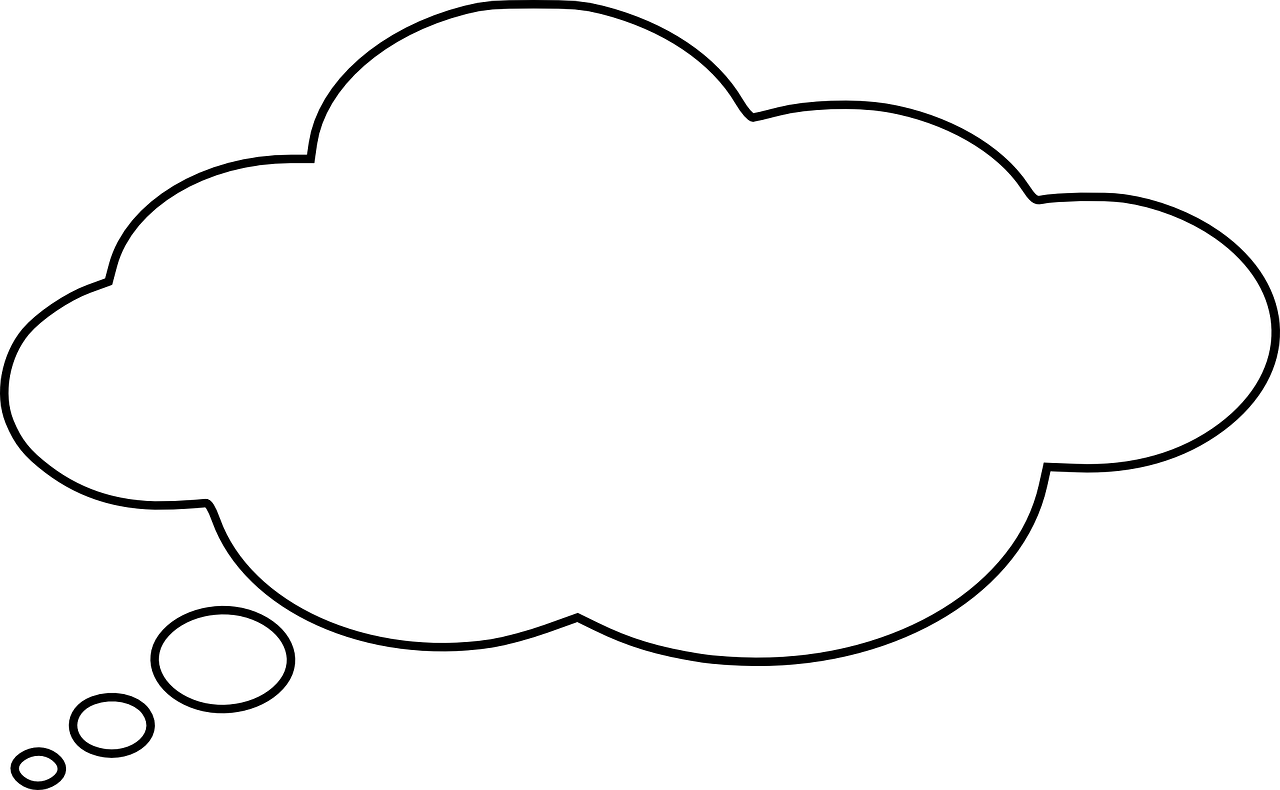 51
Hypothetical Performance
52
Hypothetical Performance - Requirements
An investment adviser may not include in any advertisement any hypothetical performance unless the investment adviser:
Adopts and implements policies and procedures to ensure the hypothetical performance is relevant to the likely financial situation and investment objectives of the intended audience of the advertisement;
Provides sufficient information to enable the intended audience to understand the criteria used and assumptions made in calculating such hypothetical performance; and 
Provides sufficient information to enable the intended audience to understand the risks and limitations of using such hypothetical performance in making investment decisions.
53
Predecessor-Firm Performance
An investment adviser may not include in any advertisement any performance attained by a predecessor firm unless: 

The person or persons who were primarily responsible for achieving the prior performance results manage accounts at the advertising adviser; 
The accounts managed at the predecessor adviser are sufficiently similar to the accounts managed at the advertising investment adviser that the performance results would provide relevant information to clients or investors; 
All accounts that were managed in a substantially similar manner are advertised 
unless the exclusion of any such account would not result in materially higher performance and the exclusion of any account does not alter the presentation of any applicable time periods prescribed by the IA Marketing Rule (e.g., 1-, 5-, and 10-year); and 
The advertisement clearly and prominently includes all relevant disclosures, including that the performance results were from accounts managed at another entity.
54
SEC Risk Alerts
Observations from Examinations – April 2024
Books and Records - third-party rating surveys, copies of social media posts, documents to support performance claims maintained.
Policies and Procedures - must be relevant/specific to firm’s marketing practices. 
New Rule “206(4)-1” must be reflected in all documents.
ADV 1A must be completed and updated as needed.
Violations of the General Prohibitions
Performance Results containing misleading claims.
Examinations Focused on Additional Areas of the Adviser Marketing Rule – June 2023
Testimonials and Endorsements requirements
Disclosures are provided
Oversight conditions are met
Written agreements are entered
Whether or not ineligible persons have been compensated for testimonials or endorsements
Third-Party Ratings
Clear and prominent disclosures 
Questionnaires or surveys used meet certain conditions
Form ADV
Examinations Focused on the New Investment Adviser Marketing Rule – Sept. 2023
Procedures not implemented
Substantiation not met
Performance advertising requirements not met
Gross performance
No specific time periods
Statements of approval by SEC
Misleading use of portfolios and extracted performance
Hypothetical conditions not met
Predecessor performance conditions not met
Books and Records not kept
55
Sample Enforcement Cases – March 18, 2024
SEC charges two investment advisers with making false and misleading statements about their use of artificial intelligence
Marketed to clients that they were using AI in certain ways when they were not (AI Washing)
“[We] put collective data to work to make our artificial intelligence smarter so it can predict which companies and trends are about to make it big and invest in them before everyone else” FALSE AND MISLEADING
“…First regulated AI financial advisor” FALSE AND MISLEADING
…platform provides “[e]xpert AI-driven forecasts” FALSE AND MISLEADING
$400,000 in combined civil penalties
https://www.sec.gov/news/press-release/2024-36
Sample Enforcement Cases – April 12, 2024
SEC charges five investment advisers for marketing rule violations
Hypothetical Performance advertising to the general public:
Not adopting and implementing policies and procedures reasonably designed to ensure that hypothetical performance was relative to the likely financial situation and investment objectives of each advertisement’s intended audience.
False and misleading model performance
Unable to substantiate performance shown in advertisements
Failing to enter into written agreements with people compensated for endorsements
$200,000 in combined civil penalties
https://www.sec.gov/news/press-release/2024-46
Sample Enforcement Cases –
SEC charges nine investment advisers in ongoing sweep into marketing rule violations
Untrue Statements Regarding Third-Party Ratings; Not disclosing date of rating and period covered, claiming to be members of an organization that does not exist.
Not being able to substantiate ADV claim(s) of “eliminating conflicts of interest” or providing advice “free of conflicts”
Testimonials that did not come from current clients
Paid endorsements that did not disclose payment details
$1,240,000 in combined civil penalties

https://www.sec.gov/newsroom/press-releases/2024-121
IA Marketing Best Practices
Recognize that info included in responses to RFPs and DDQs can become an “advertisement.”
Consider whether omitting details from marketing changes the message.
Identify lead generation sources and determine whether anything of value is provided in exchange for client referrals.
Ensure that any material claims made in marketing can be substantiated.
Consider the nature and sophistication of the intended (or likely) audience of any marketing materials.
Verify information provided by third-parties that is included in firm marketing materials.
Do not edit/sort/curate third-party posts on firm-controlled social media.
Ensure marketing materials reviewed and approved by the CCO, or other person designated by your firm’s policies prior to use.
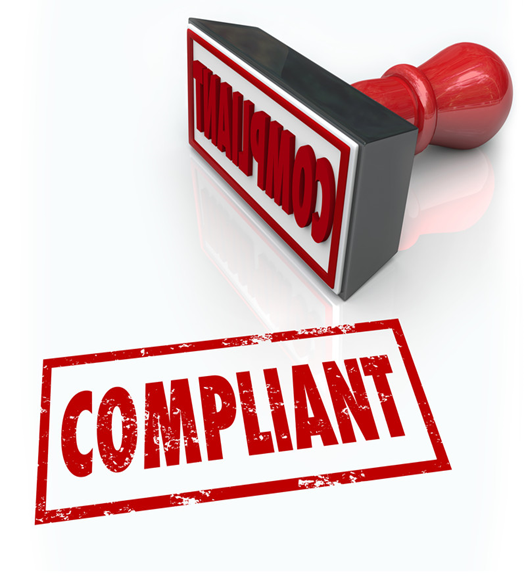